Figure 4. Distribution of strongly COUP-TFII-positive interneurons and colocalization patterns with calretinin, reelin, ...
Cereb Cortex, Volume 25, Issue 11, November 2015, Pages 4430–4449, https://doi.org/10.1093/cercor/bhv045
The content of this slide may be subject to copyright: please see the slide notes for details.
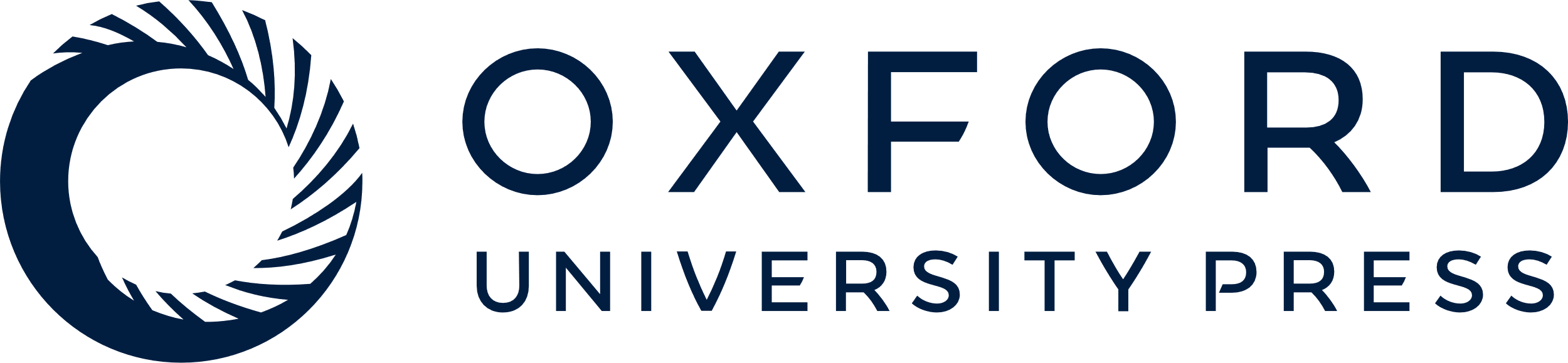 [Speaker Notes: Figure 4. Distribution of strongly COUP-TFII-positive interneurons and colocalization patterns with calretinin, reelin, and CCK displayed in 10 radial bins from the pia to the bottom of layer III. Pyramidal cells positive for CCK were excluded. (A) Average (±SD) proportions of COUP-TFII-positive cells per bin. (B) Depth profile of the colocalization distribution of the 4 molecules shown as average of the 3 patients. Most COUP-TFII-positive cells were positive for at least one of the 3 molecules. All reelin-positive cells were COUP-TFII-positive and mostly located in layers I and upper II. Few calretinin-positive cells were COUP-TFII-negative. (C) Distribution of cells (mean ± SD) showing different colocalization patterns summed from all supragranular layers. Most COUP-TFII-positive cells are immunopositive for calretinin, and/or CCK, and/or reelin, and those immunonegative for all 3 molecules represent on average only 2.9% of cells. Note the small variation between the 3 individuals. Colour-coding of diagrams in (B) and (C) is identical.


Unless provided in the caption above, the following copyright applies to the content of this slide: © The Author 2015. Published by Oxford University PressThis is an Open Access article distributed under the terms of the Creative Commons Attribution License (http://creativecommons.org/licenses/by/4.0/), which permits unrestricted reuse, distribution, and reproduction in any medium, provided the original work is properly cited.]